Sections Congress 2023
Enabling Leaders to Build a Sustainable Future
1
Sections Congress
https://sections-congress.ieee.org/
A large gathering of IEEE members and volunteers. 
Expected attendance 850 people
Occurs every three (3) years.
Opportunity to network, learn, and shape the future of IEEE.
Three main tracks:
Empowering Volunteer Engagement
Enriching Member Experience 	
Achieving Future Sustainability
Guest Speakers.

Back to an in-person event since 2017.
2
Logistics
Registration is open!
11-13 August 2023
Ottawa, ON, Canada
Shaw Centre

Hotel:
The Westin Ottawa
11 Colonel By Dr Ottawa,ON K1N 9H4,CanadaPhone: +1 613 560 7000
Travel
Ottawa Int’l Airport
1000 Airport Parkway Private, Ottawa, ON K1V 9B4, Canada


Review Visa/Travel Requirements specific to you.
3
Theme and Tracks
Program Session Overview
All OUs represented 
Two session types 
Breakout 20 min 
Ignite Sessions 5 min 
 
Learning Hubs
Short presentation 
Hands on environment 
Scheduled times

Exhibits
4
Overall Schedule
Friday, 11 August 
Exhibitor move-in 
Region Meetings
Opening Ceremony / MGA Awards Presentations - est start time (5:30PM)
Dinner / Entertainment 
Saturday, 12 August 
Breakout Session 
Exhibits 
Ignites/Learning Hubs
Sunday, 13 August 
Breakout Sessions 
Exhibits 
Ignites/Learning Hubs
Closing Ceremony (est. end time 5:00PM)  
Exhibit Tear Down
Check the website for the latest program details: https://sections-congress.ieee.org/program-details.html
5
Estimated per person Cost
Airfare estimate based on average airfare rates June 2022, rates are subject to change
Please follow IEEE Manual for reimbursement information.
Note *: Region will cover a 4th night to those attending the regional meeting on Friday.
6
Reimbursement information
MGA covers expenses for the following (approximately 422 attendees): 
Primary Section Delegates 
MGA Board Members 
SC2023 Committee 
SC2023 Region Coordinators 
MGA Vice Chairs, Elects and Region Directors Elects 
Chairs of the MGA Student Activities Committee, Young Professionals Committee and Women in Engineering Committee
Region 1-10 Coordinators for the Young Professionals, WIE and SAC Chair (RSAC) will be covered at 50% with equal 50% paid by their region. No Substitutions or last-minute appointments will be accommodated for these three positions, a date will be provided in advance and communicated to all necessary volunteers
7
Region 3
Present 3 recommendations
achievable, concise, and globally relevant.
submitted by 15 April 2023
Presented to all SC23 attendees
Top three will be presented at the Closing Ceremony.
Regional Meeting 
Friday Aug 11th 9:00am-4:00pm
Final details TBD
8
Primary Section Delegate
41 Sections
26 Primary Section Delegates Identified
26 Codes Provided
17 Already Registered
9
Primary Section Delegate
Missing PSD from the following sections:
Evansville-Owensboro
Virginia Mountain
Lexington
Louisville
Jamaica
Central NC
Winston-Salem
Central Savannah River
Gainesville
Tallahassee Area
Chattanooga
East Tennessee
Memphis
Central Tennessee
Tri Cities
10
Region 3 Ex Com
Emailed 14 of the voting members
2 have registered
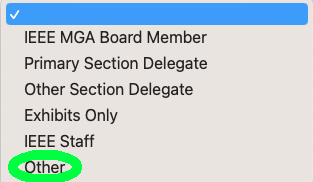 11
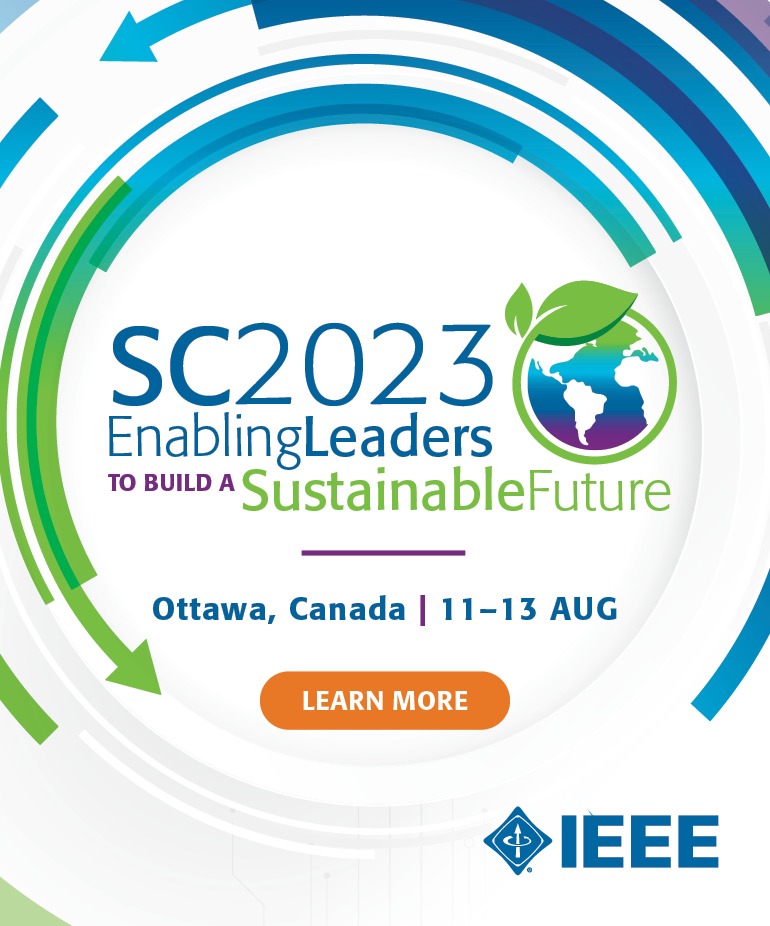 Questions? Comments?
Thank you!
elicona@ieee.org
12